How Might We Know Something is Wrong?
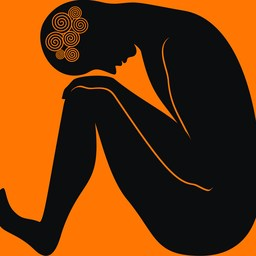 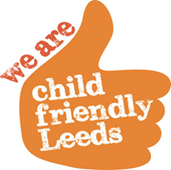 ted.com
Continuums
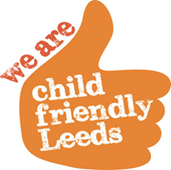 Cold
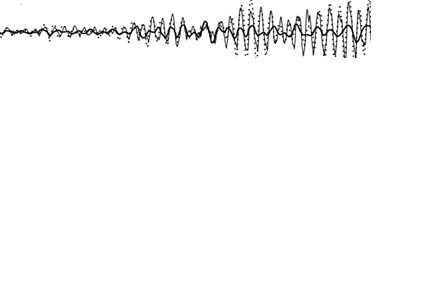 Hot
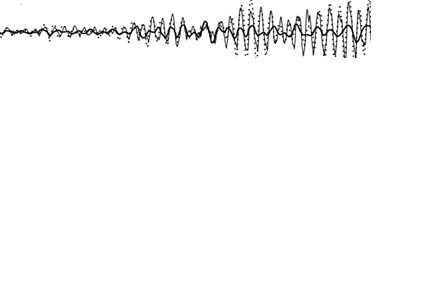 Happiness
Sadness
Lazy
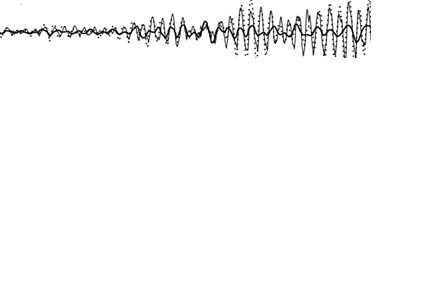 Hard working
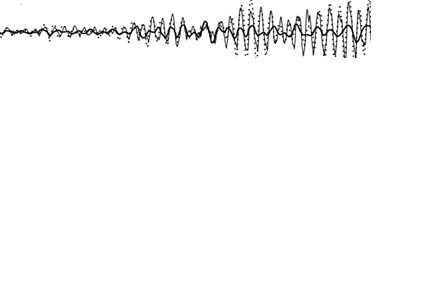 Not depressed
Depressed
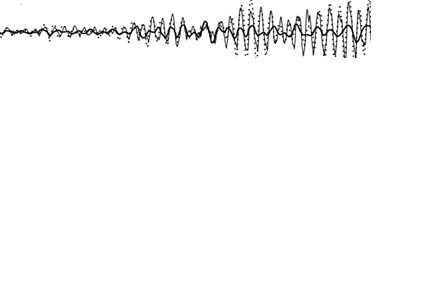 Severe depression
Mild depression
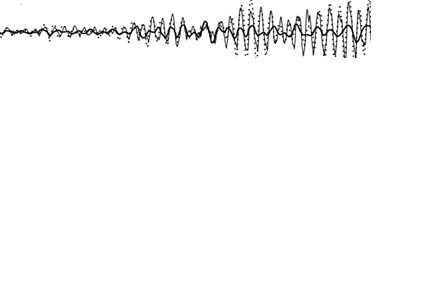 Poor mental health
Good mental health
www.mentalhealtheducation.org.uk.
[Speaker Notes: Slide 7 – (5 mins)


Emphasise that most things are not either or and that this applies equally to mental health

Continuums imply two important points about mental health problems –

1. Anyone can experience them because they are the extreme of a continuum
that all individuals lie on. They are not something separate or special.

2. There are differences between individuals in their personality, emotions and
mental health problems (this is highlighted when students marked different points on
the continuum on the board).]
Possible Signs and Indicators
Headaches/Aches and Pains

Losing interest in activities and tasks that were previously enjoyed. 
 
Poor performance at school/work.

Mood swings that are very extreme or fast and out of character 

Self-harming behaviour 

Changes in eating habits and/or appetite: over-eating, bingeing, not eating. 

Sleep problems.
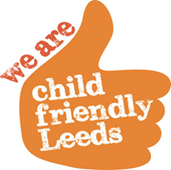 Disinhibited/ risky behaviour 

Hearing and seeing things that others don't.
 
Aggressive behaviour
 
Sweating or shaking
 
Self-neglect – poor hygiene

Increased anxiety, looking or feeling ‘jumpy’ or agitated, sometimes including panic attacks

Feeling tired and lacking energy

Isolating yourself, socialising less; spending too much time in bed.
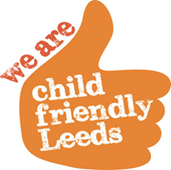